Welcome to 12A1!
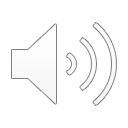 Friday, November 25th, 2022.
Topic: HIGHER EDUCATION
An overview on Temple of Literature
Presentation
Psychological Quiz
A play
Vocabulary Mindmap
Song
Temple of LiteratureQuoc Tu Giam
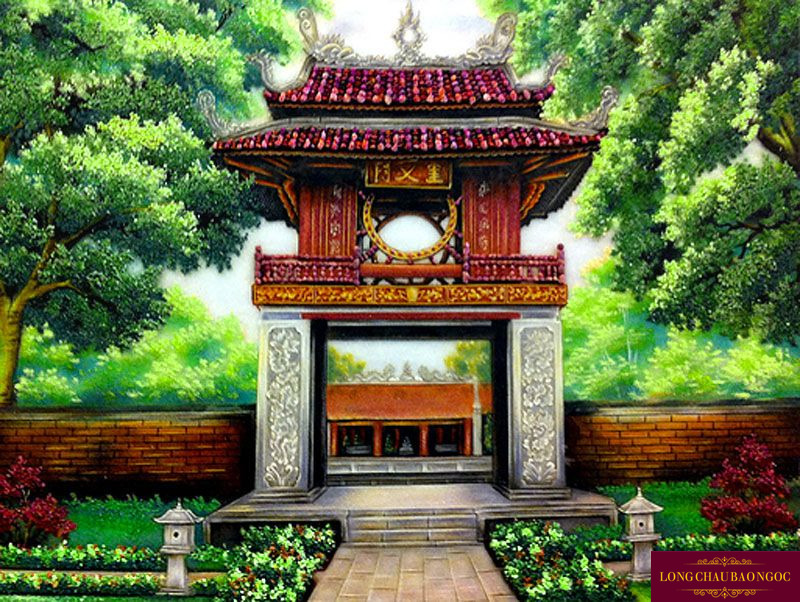 VietNam’s first university
It was constructed in 1070.
It was a school for princes and royal families children.
Then expanded to admit to students from around the coutry.
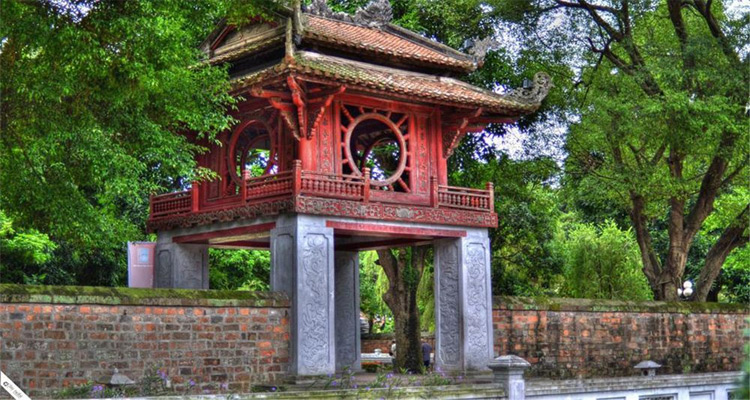 It is located in Ha Noi, the south of Thang Long royal citadel.
It divided into 5 separate areas.
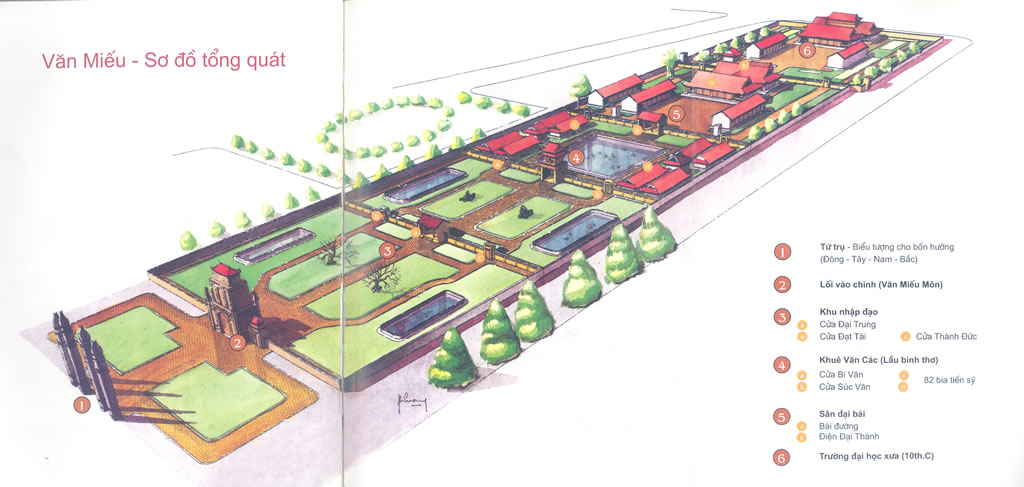 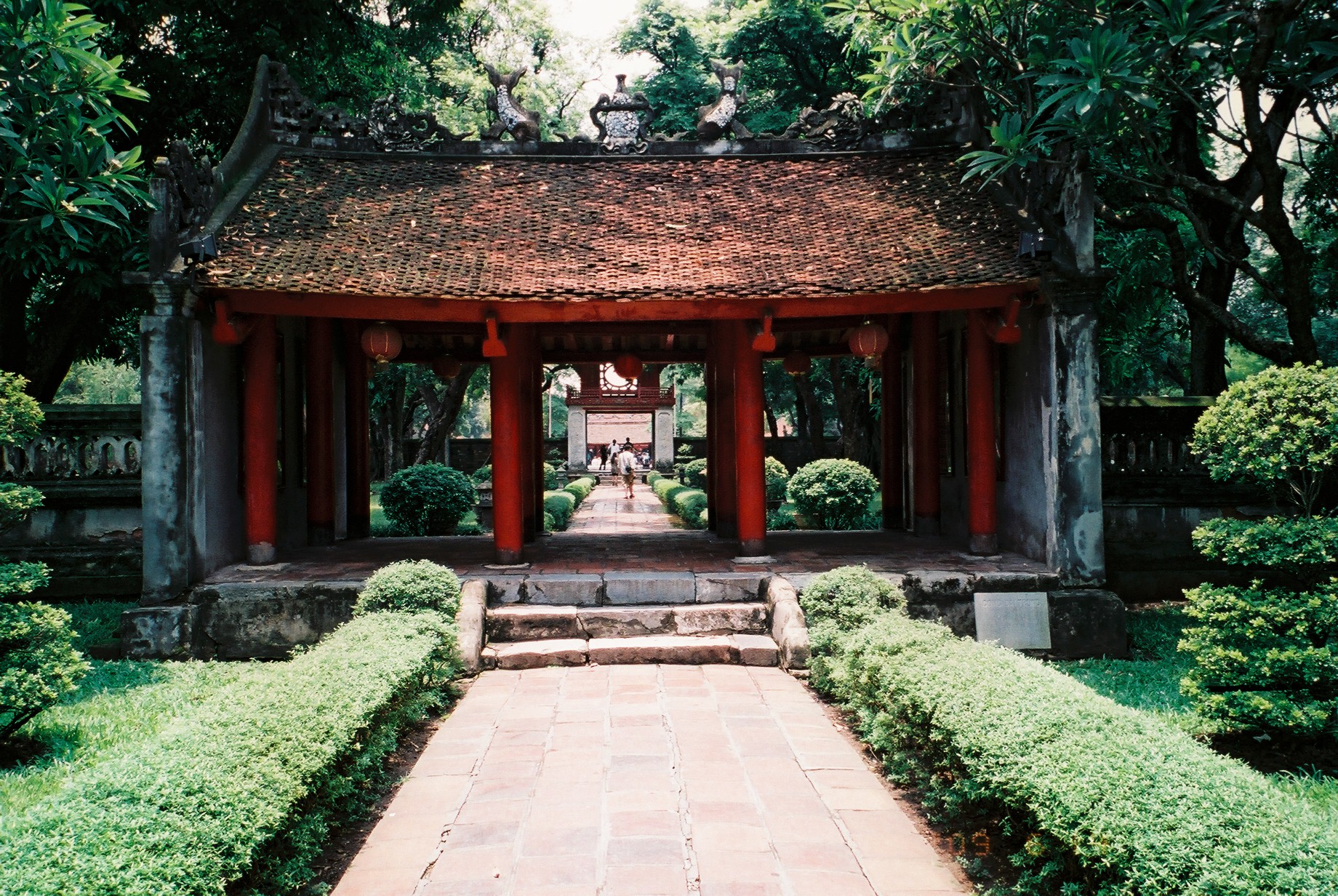 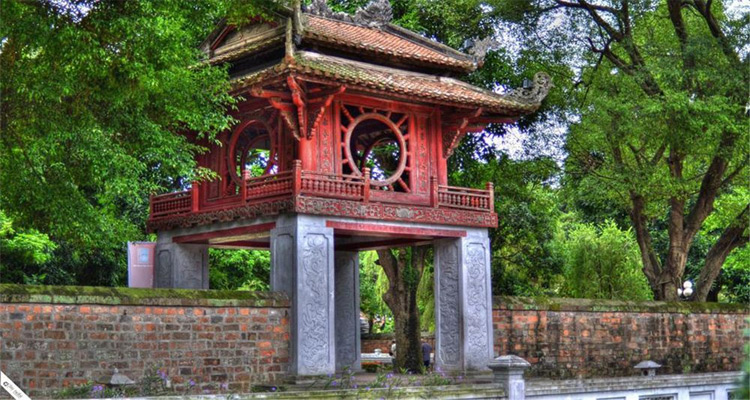 Khue Van Cac
Dai Trung Mon
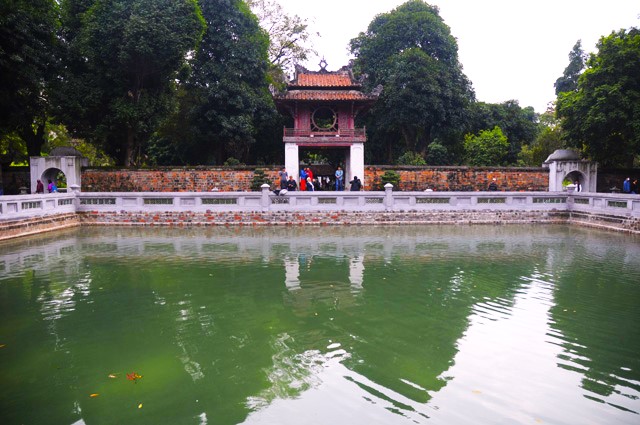 Thien Quang Well
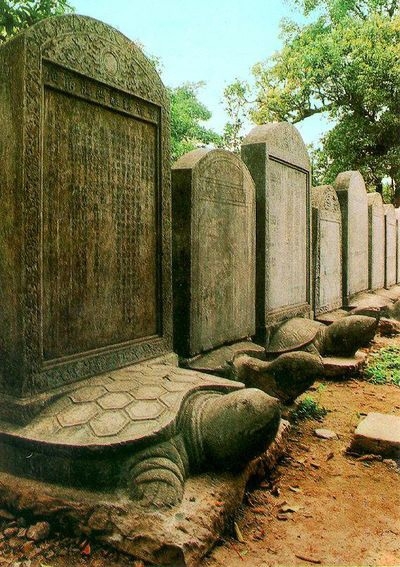 STELAE OF DOCTORS
82 stone steles sympolize the people who have ever achieved the title in Quoc Tu Giam.
It is the most valuable objects symbolize the fondness of Vietnamese people through 82 examinations.
Nowadays, Van Mieu – Quoc Tu Giam is one of the most attractive tourist spots in Northern Vietnam
Nowadays, Van Mieu – Quoc Tu Giam is one of the most attractive tourist spots in Northern Vietnam
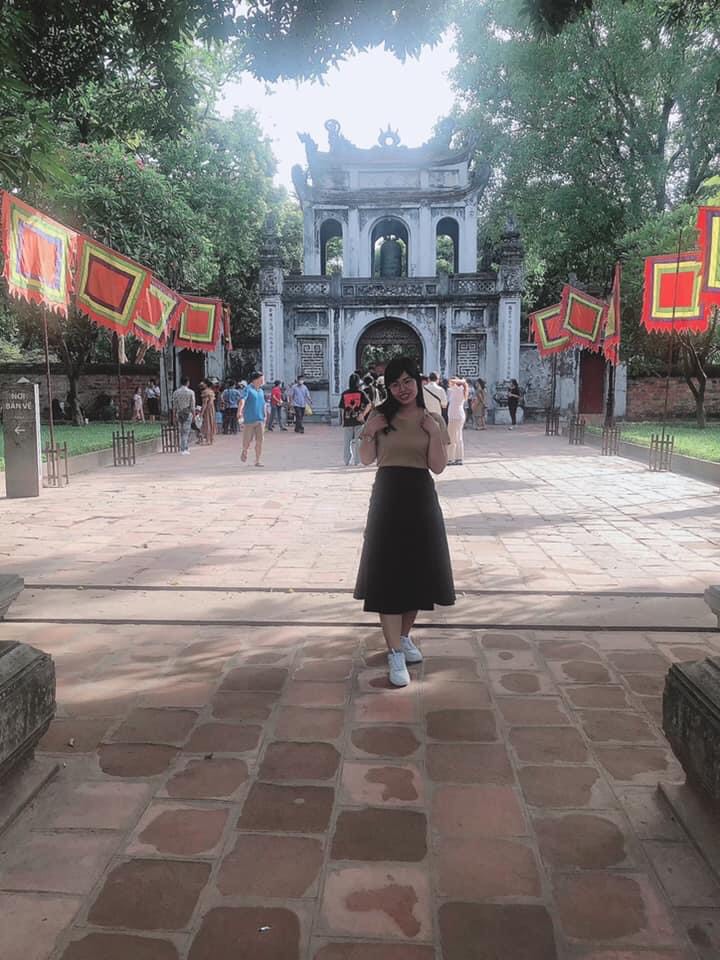 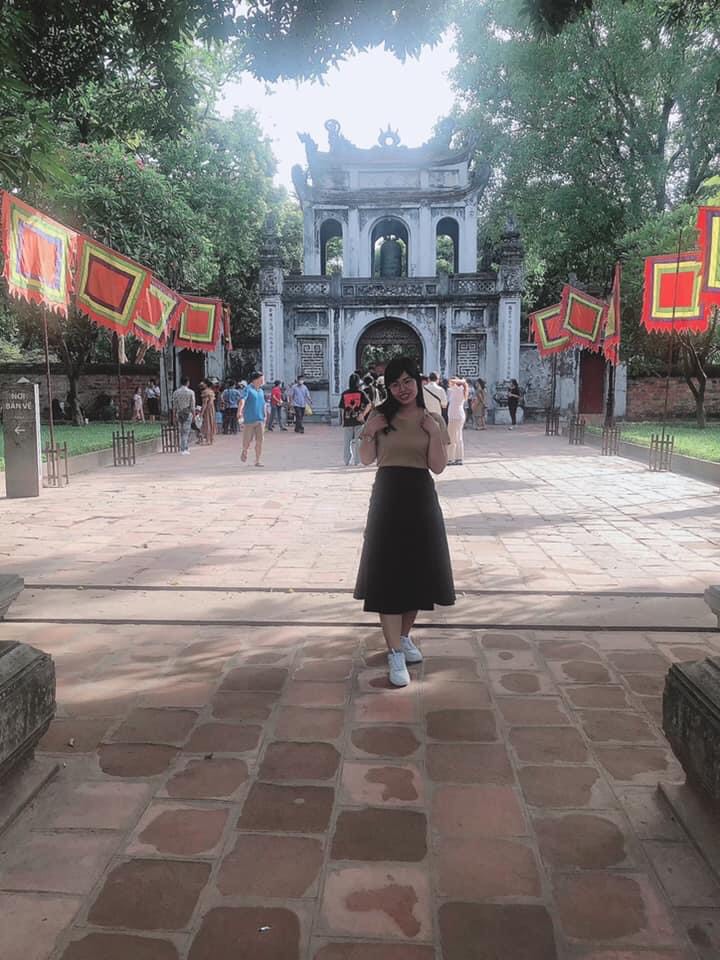 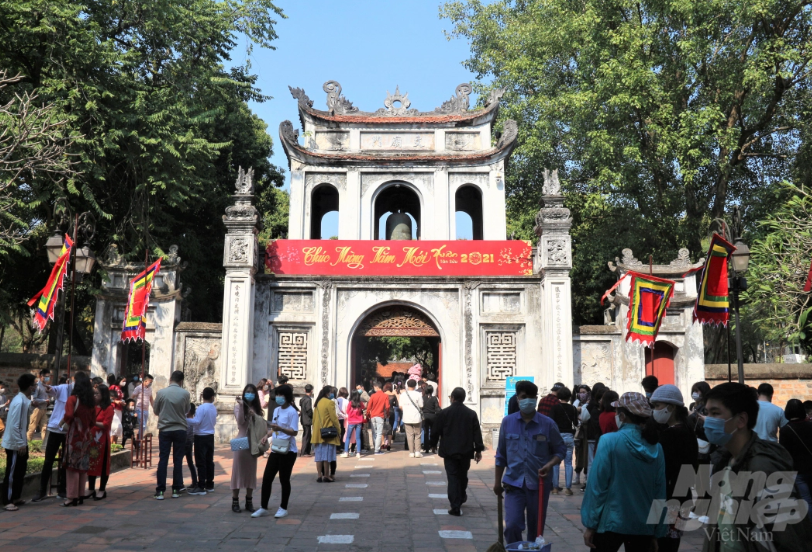 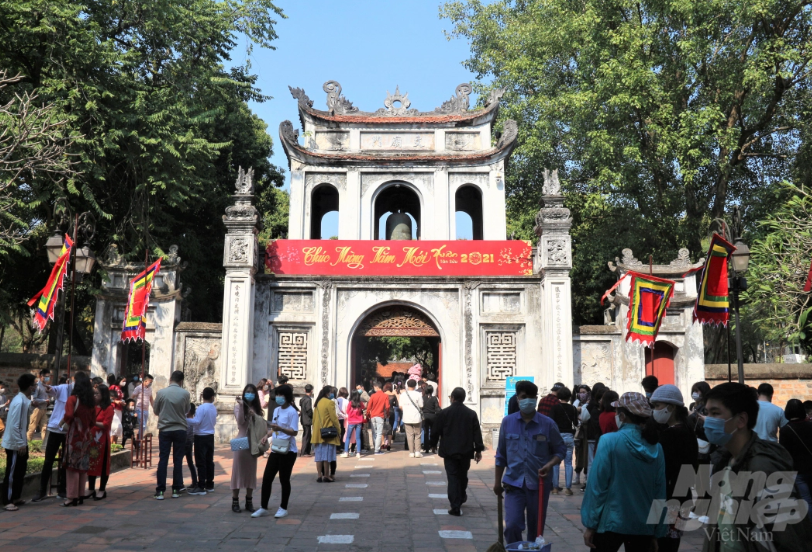 THANKS FOR YOUR ATTENTION!
Thư pháp
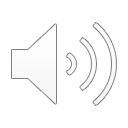 Presentation by Tuyet Anh
Psychological quizhttps://www.collegecovered.com/getting-into-college/quiz-what-type-of-college-is-the-best-fit-for-me/Presented by Thu Thao + Quynh Tram
Vocabulary Mind map
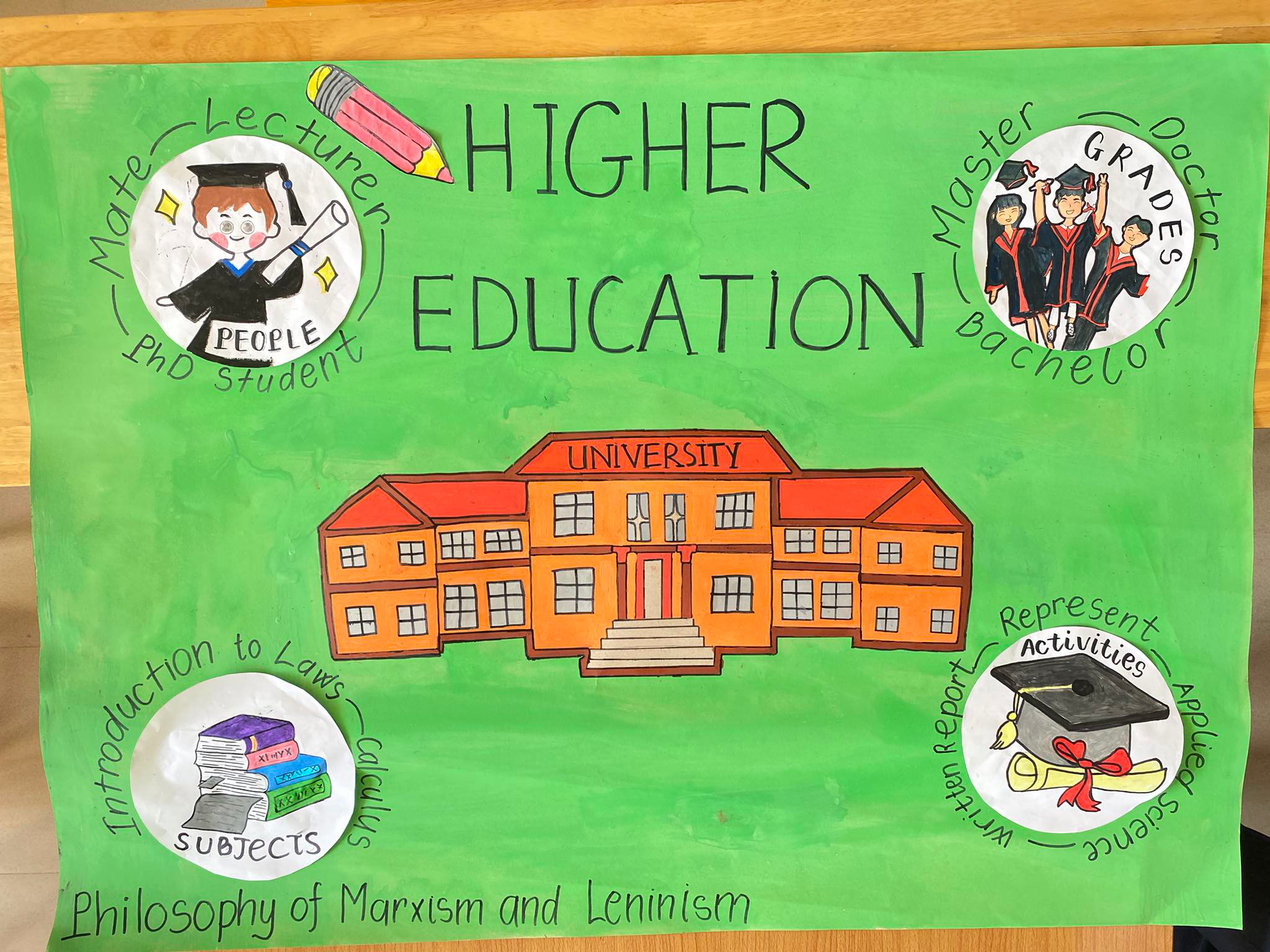 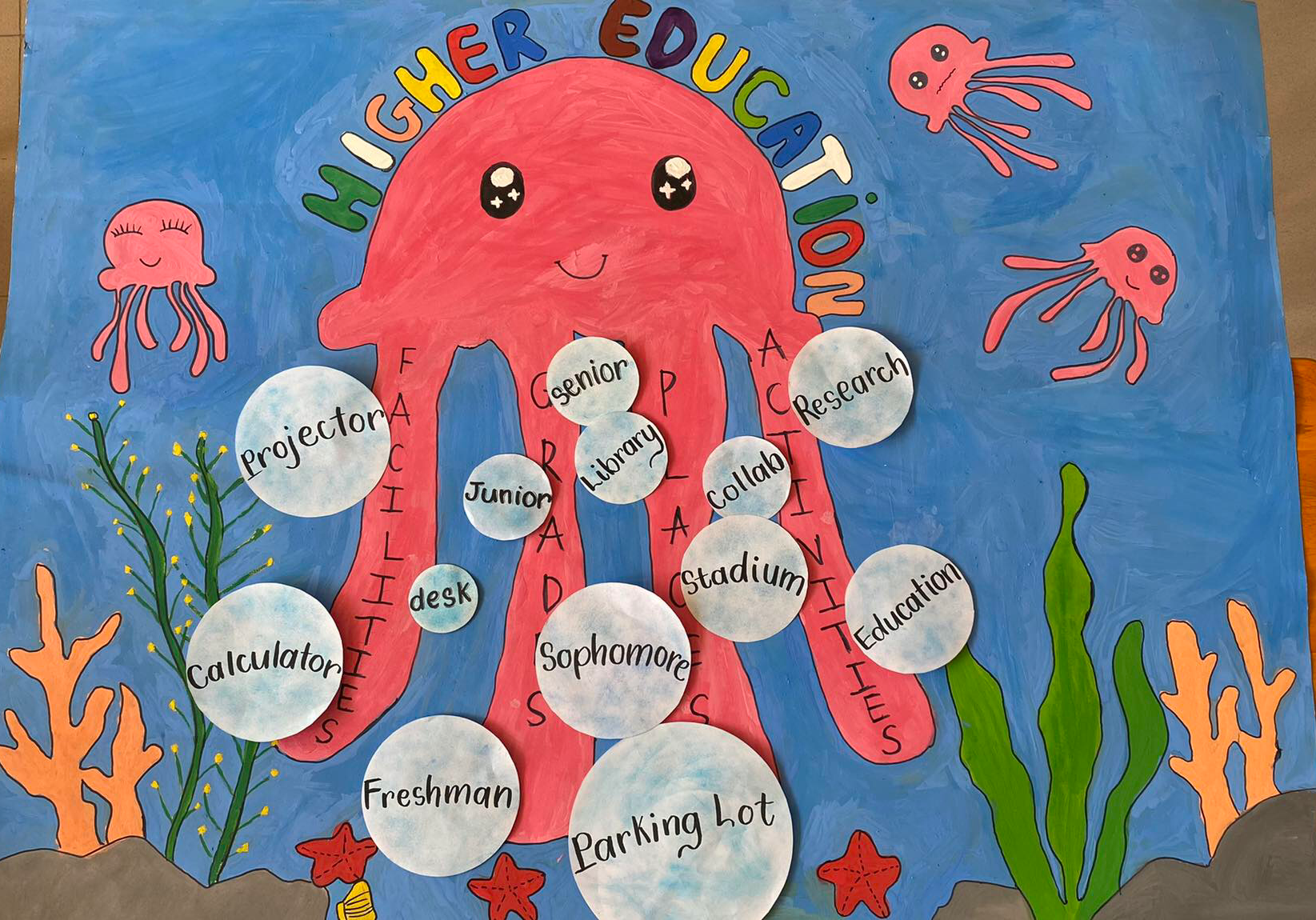 Song: Be what you wanna be
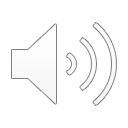 Thank you for your attention!
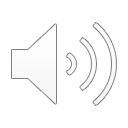